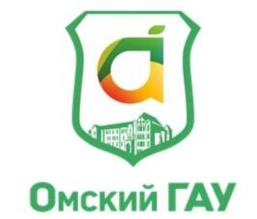 Федеральное государственное бюджетное образовательное учреждение высшего образования «Омский государственный аграрный университет имени П.А.Столыпина»
Студенческое конструкторское бюро
факультета технического сервиса 
в агропромышленном комплексе
Омск 2023
Цель и задачи 
студенческого конструкторского бюро
Целью деятельности СКБ является повышение эффективности формирования 
профессиональных компетенций в области проектирования и конструирования.
Задачи СКБ
Участники СКБ
Сотрудничество
1. За пределами университета СКБ, по направлению своей деятельности,
 взаимодействует с ФГУП «Омский экспериментальный завод», профильными 
производственными организациями и бизнес-структурами региона.

2. В ходе реализации своих функций СКБ взаимодействует с другими подразделениями
 университета в пределах своих компетенций.
Результаты деятельности СКБ
1. Изготовление прототипов механизма высевающего аппарата
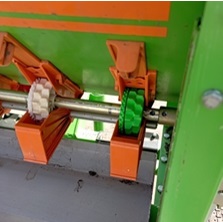 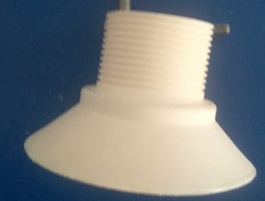 2. Моделирование и изготовление учебных макетов
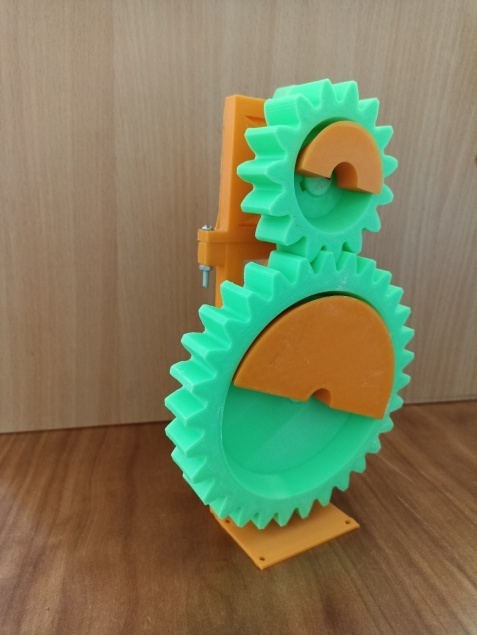 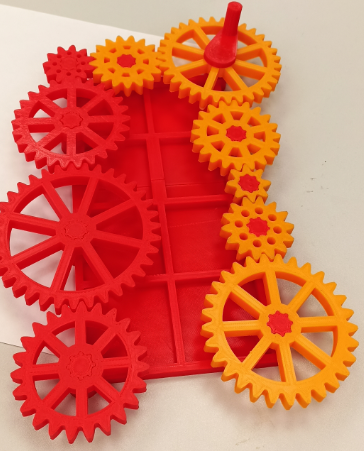 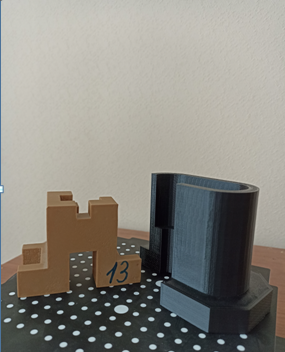 3. Моделирование и изготовление элементов БПЛА
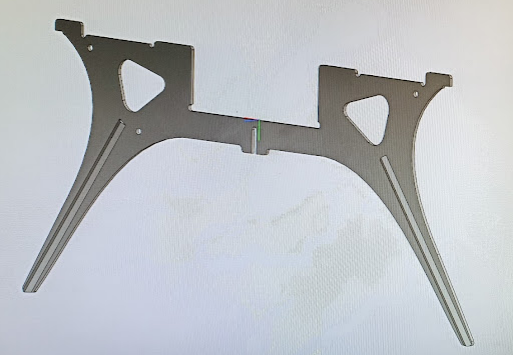 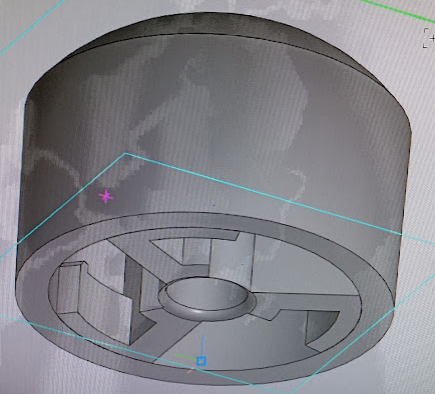 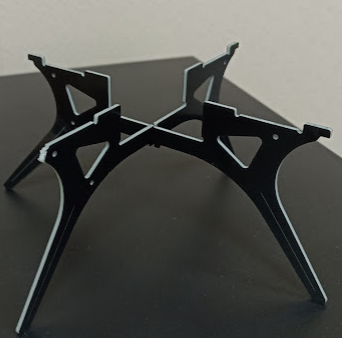 4. Участие в конкурсах 3D моделирования
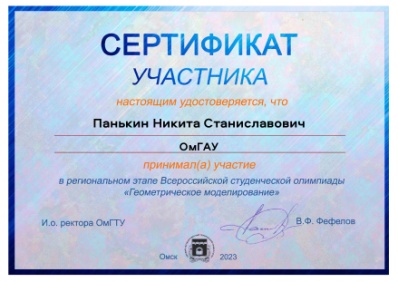 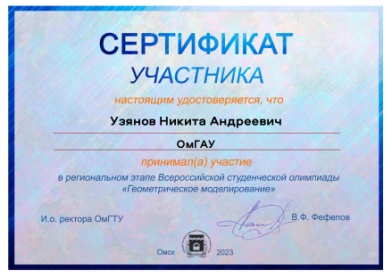 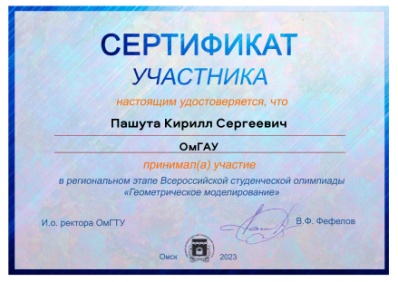 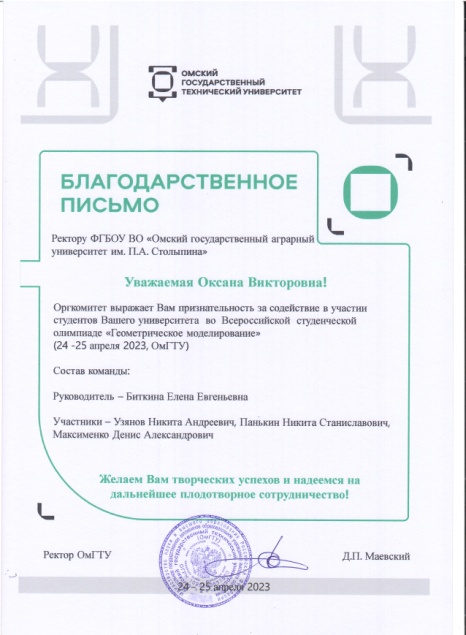 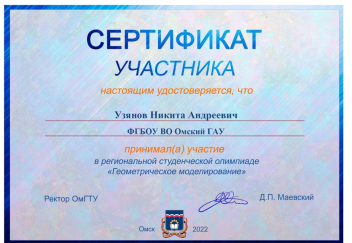 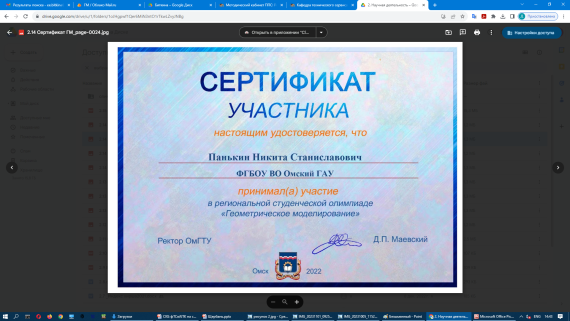 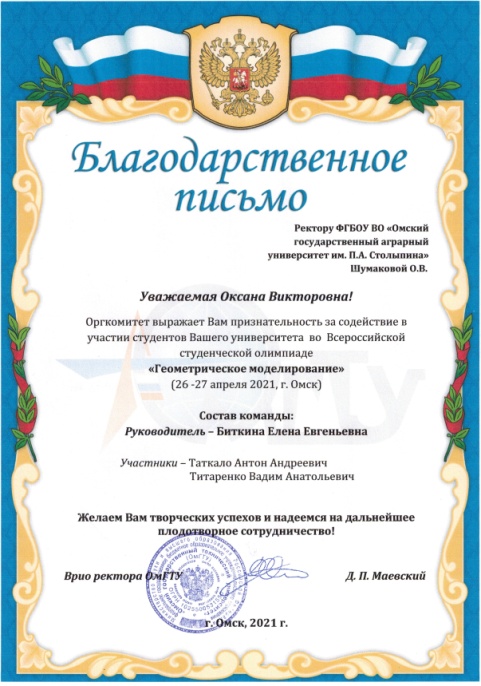 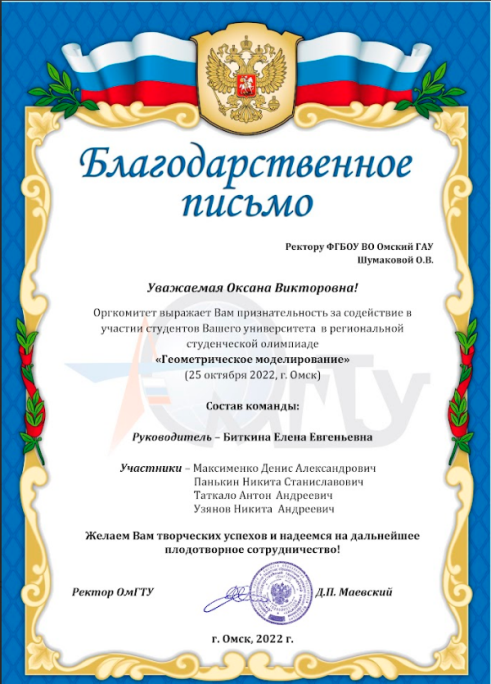 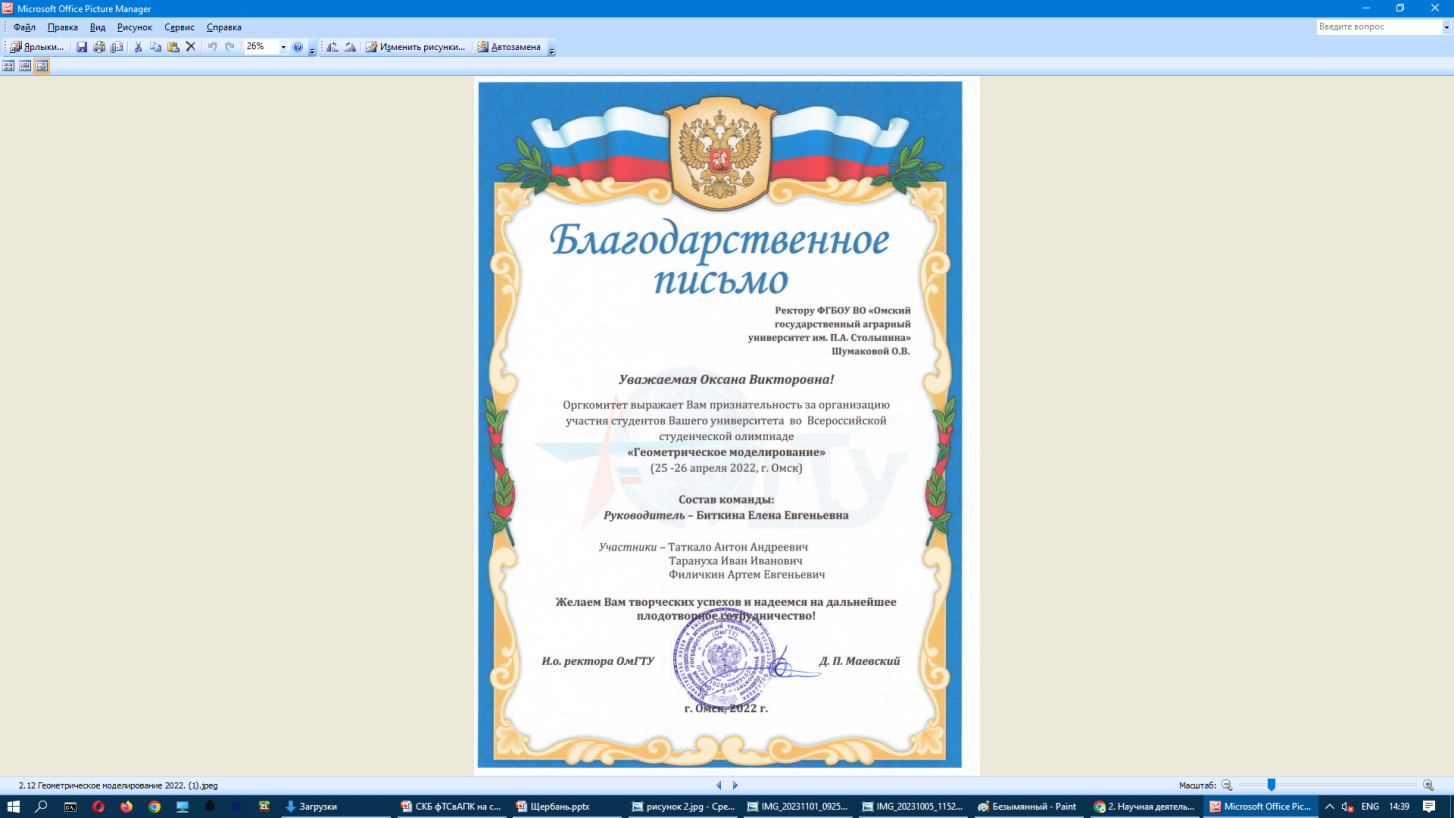 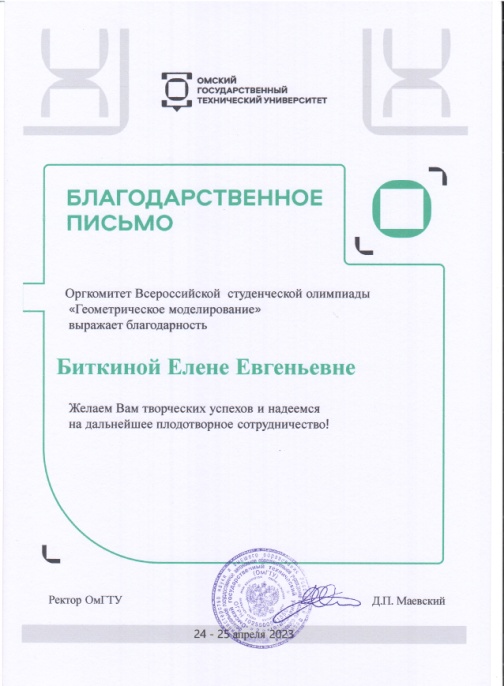